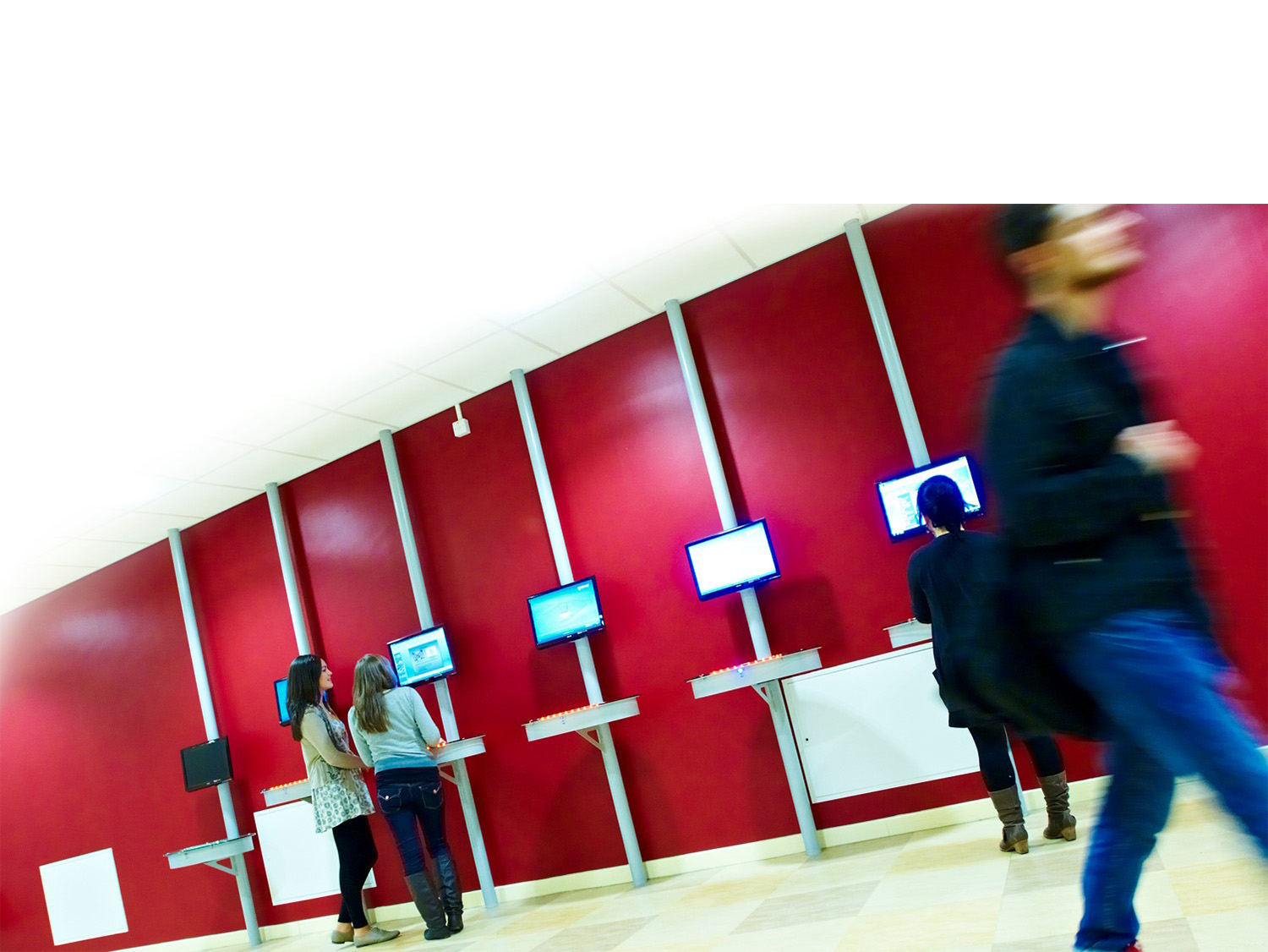 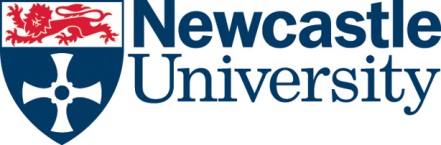 IT Services
Shibboleth Single Sign-On overview
Overview
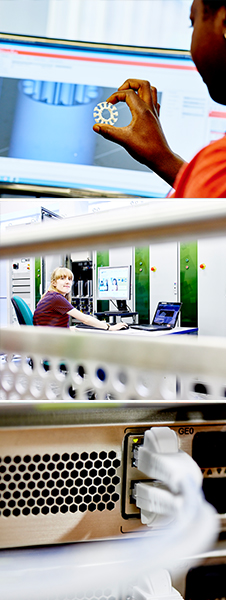 What/where/why?
The UK-Federation/Registration
Terminology
Configuration
Protecting Content
Benefits for Application Developers
Setting up Shibboleth on a web server (demo)
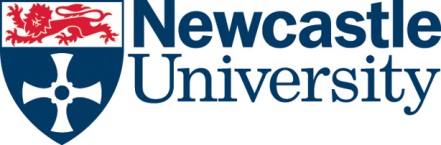 What/where/why Shibboleth?
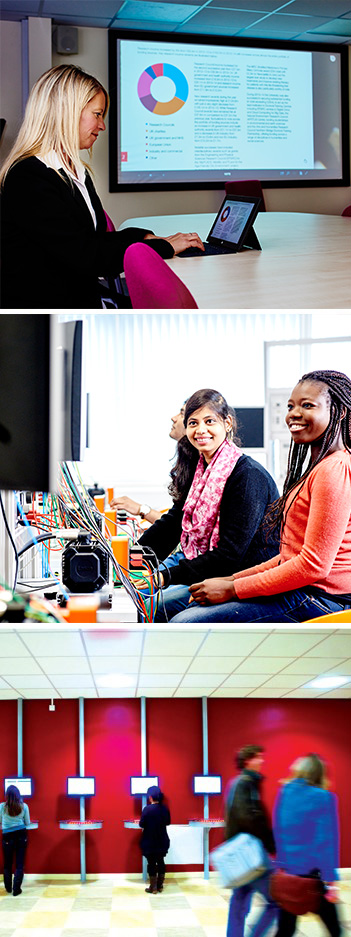 What?

Web Single Sign-On system
Separates authentication + authorisation 

Where?

Websites/web applications (+ mobile applications)
eJournals

Why?

Single University username and password
Log in once, access everything

Lightweight development of personalised content
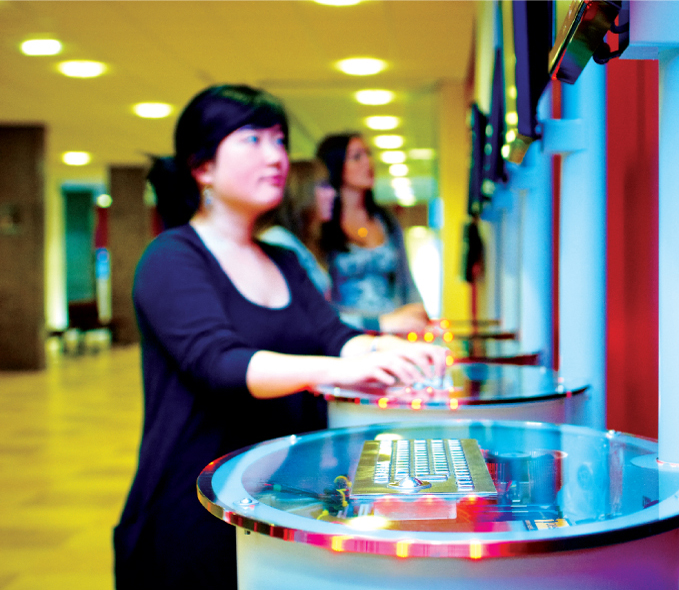 The UK-Federation/Registration
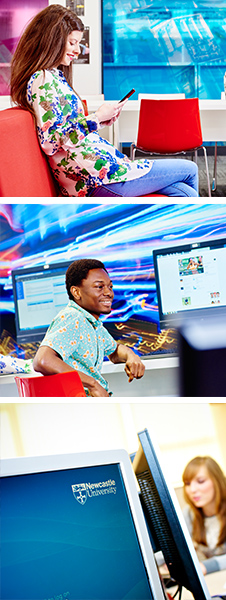 Central store for Shibboleth registrations

Automatic integration
Federated trust

Institutions/organisations sign up

Separate registration for each service

Enables inter-institutional collaboration
(using University username and password)
http://www.ukfederation.org.uk/library/uploads/Documents/overview.pdf
Terminology: IdP/SP
User types their password once per browser session (or not at all)
SPs trust the IdP’s assertion of user identity and other information
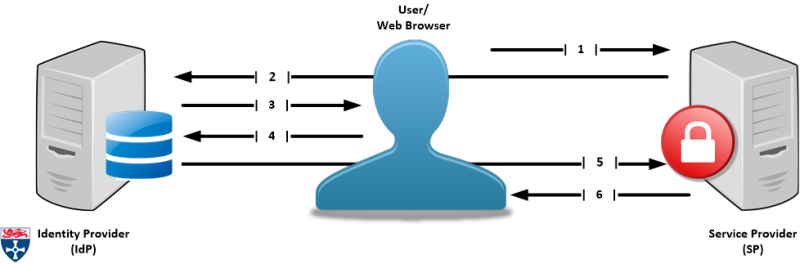 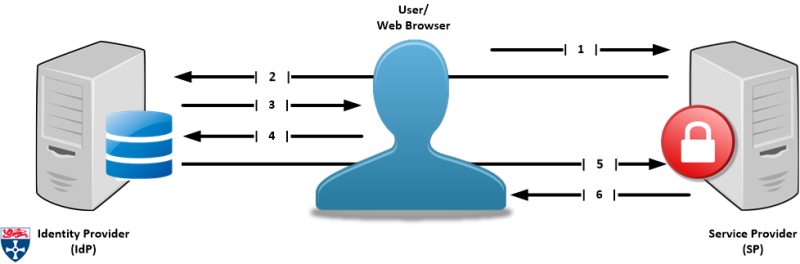 e.g. Website/webapp/eJournal
Our “gateway” login server
Terminology: Single Sign-on
Accesses to other SPs go through the same flow but the user doesn’t have to login to the IdP again
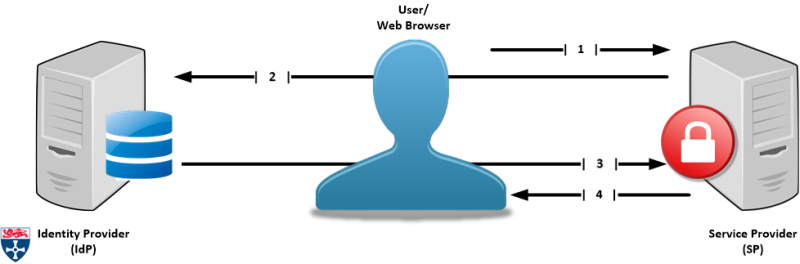 e.g. Website/webapp/eJournal
Our “gateway” login server
Terminology: Attributes/SAML
Attributes – things about a person (forename/department etc.)

Most come from a database on the IdP 
updated nightly from IDFS

Group memberships come from the Active Directory
updated live from Grouper

Some standard attributes, some custom to us
release everything to Newcastle SPs, minimal to external SPs

SAML – Security Assertion Mark-up Language
https://en.wikipedia.org/wiki/Security_Assertion_Markup_Language
Terminology: EntityID/Metadata
Unique identifier for servers running Shibboleth (IdP or SP)
Also referred to as “Relying Party”
Not a valid URL

Newcastle standard: https://servicename.ncl.ac.uk/shibboleth/metadata
      
      e.g. https://blackboard.ncl.ac.uk/shibboleth/metadata
<EntityDescriptor ID="uk001868" entityID="https://blackboard.ncl.ac.uk/shibboleth/metadata">
        <!--
                This is a Shibboleth Blackboard Server SP 			  for the University of Newcastle upon Tyne.
        -->
.
.
.
Service Provider Configuration files
shibboleth2.xml 

Main Shibboleth service provider configuration file
Mostly won’t need updating once setup *

attribute-map.xml

Defines how attributes get turned into web server headers
Probably never needs updating
<Attribute name="urn:oid:2.16.840.1.113730.3.1.241" 
			   id="displayname" />
Protecting content (mod_shib)
Most web applications require authentication
Service Provider software can control who can access the pages
Programs/programmers (and users) can personalise content
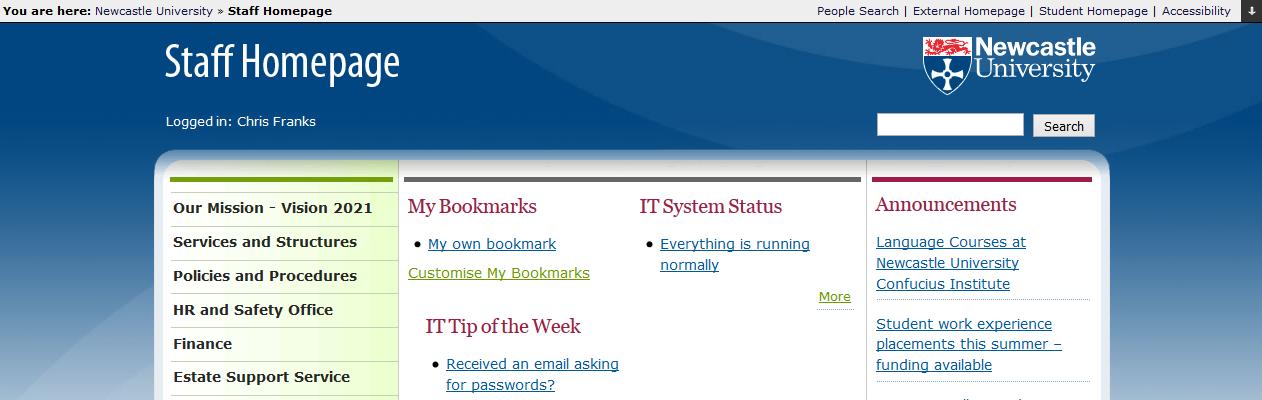 Protecting content: Linux/Apache
shibd.conf – Apache configuration file
Require <attribute> <value>

(attribute from the attribute-map.xml file)
Protecting content: Linux/Apache
Any user
<Location /leave>
  AuthType shibboleth
  ShibRequireSession On
  Require valid-user
</Location>
User group
<Location /itservice>
  AuthType shibboleth
  ShibRequireSession On
  Require grouper_groups Applications:D-NUIT:Mailing_Lists:NUIT_All_Mailing_List
</Location>
Protecting content: Windows
shibboleth2.xml
<RequestMapper type="Native">
   <RequestMap>
    <Host name="SERVICEADDRESS">
      <Path name="PATH" authType="shibboleth“ requireSession="true"/>
    </Host>
  </RequestMap>
</RequestMapper>
Protecting content: Windows
Any user
<Host name="apps.ncl.ac.uk">
  <Path name="p2pwebrequisition" requireSession="true" authType="shibboleth"/>
</Host>
User group
<Host name="eclsthesis.ncl.ac.uk" authType="shibboleth" requireSession="true">
  <Path name="admin" authType="shibboleth" requireSession="true"> 
    <AccessControl> 
      <Rule require="grouper_groups">Applications:D-ECLS:ECLS_Auto_StaffContact_Admin</Rule>        </AccessControl> 
  </Path>
</Host>
Application Developers
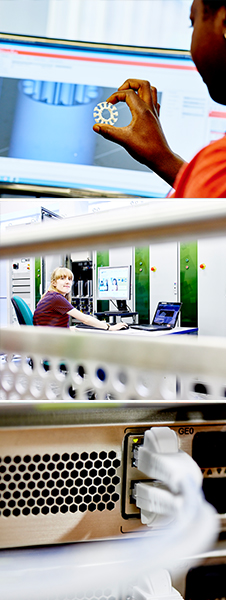 No authentication code required

No user credentials stored

Access to live accurate user information

Server headers contain headers for personalisation 
Language and platform independent
PHP
    $_SERVER['Shib-affiliation'];
 
Java
    HttpServletRequest.getHeader("Shib-affiliation")
     
ASP
    Request.ServerVariables("HTTP_SHIB_AFFILIATION")
     
Cold Fusion
    CGI.SHIB_AFFILIATION
Setting up a Shibboleth Service Provider
Download/install the Shibboleth SP software - instructions at https://wiki.shibboleth.net/confluence/display/SHIB2/Installation

Download the attribute-map.xml and shibboleth2.xml files from http://www.ncl.ac.uk/itservice/login-gateway/installing/---------------------------------
Edit shibboleth2.xml – replace “servicename.ncl.ac.uk” 

	(test at: https://<servicename>.ncl.ac.uk/secure)
Open an NUService ticket telling us the service address you want us to register.
Summary
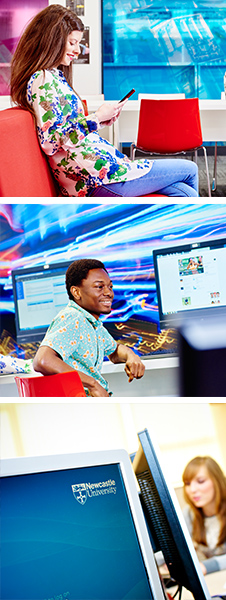 Authentication dealt with by the IdP

Authorisation dealt with by SPs
Removes need for apps to authenticate
Passwords entered in one place
SP configuration in XML or Apache files
Access based on user attributes/federated trust
Personalised content

Access to many resources without re-authentication
Lightweight personalisation of content

Minimal (none identifiable) information released off-campus, by default
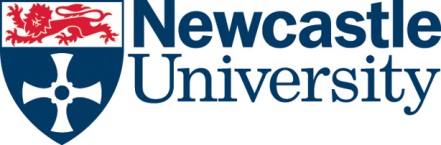 Any questions?
Shibboleth Wiki:

https://wiki.shibboleth.net/confluence/display/SHIB2/NativeSPGettingStarted

Our service pages:

http://www.ncl.ac.uk/itservice/login-gateway/
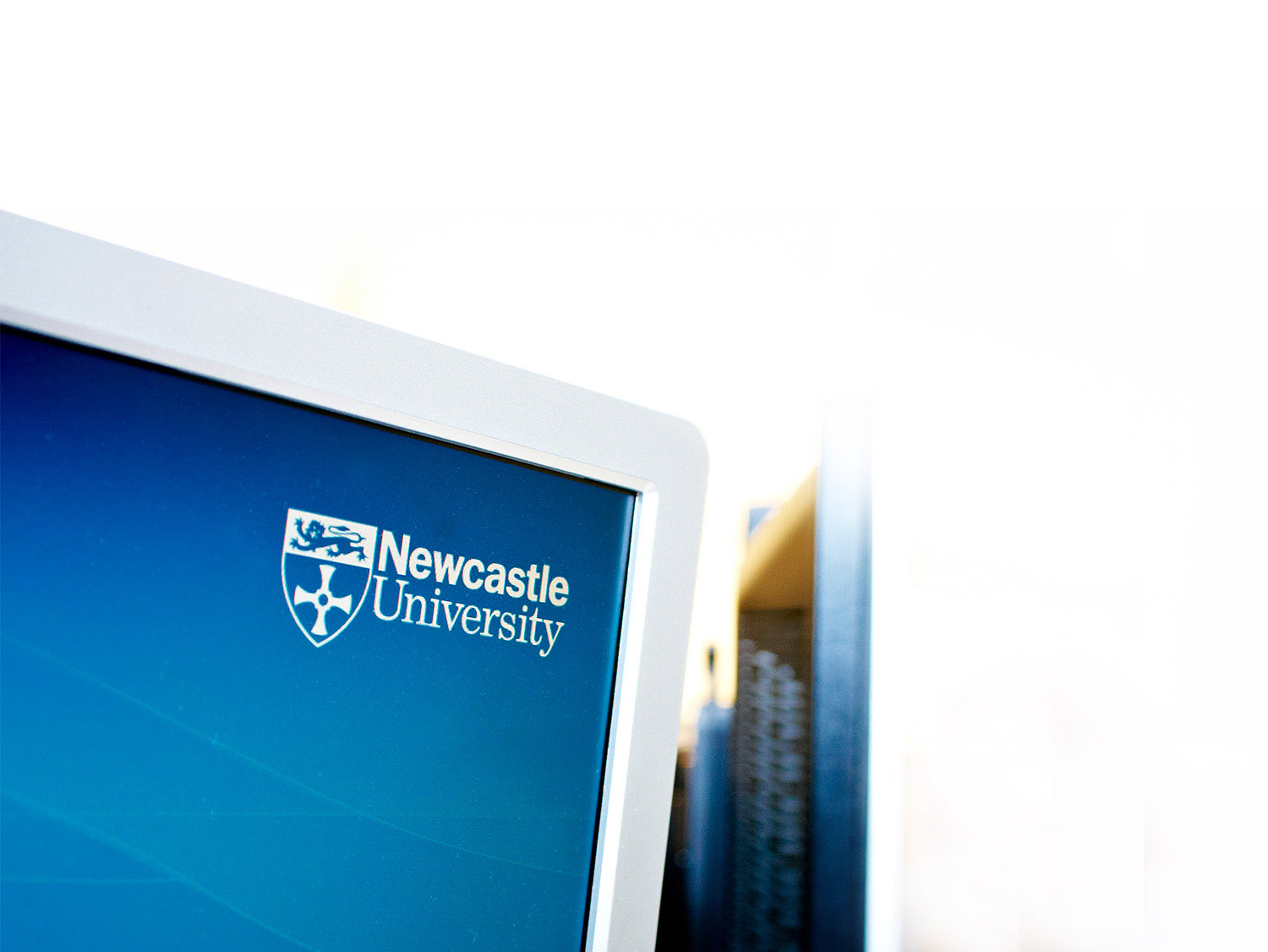